ECE700.07: Game Theory withEngineering Applications
Lecture 4: Computing Solution Concepts of Normal Form Games
Seyed Majid Zahedi
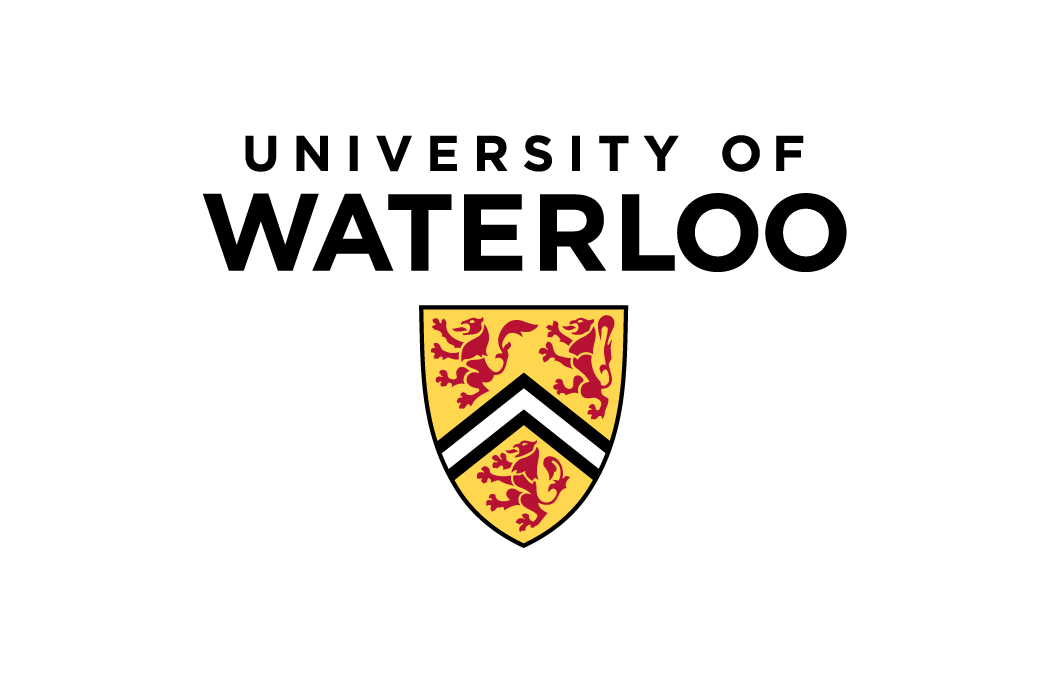 Outline
Brief overview of (mixed integer) linear programs
Solving for
Dominated strategies
Minimax and maximin strategies
Nash equilibrium
Correlated NE

Readings:
MAS Appendix B, and Sec. 4
Linear Program Example: Reproduction of Two Paintings
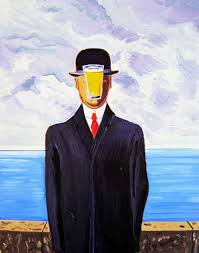 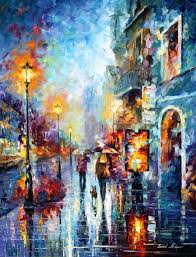 Painting 1 sells for $30
Painting 2 sells for $20
We have 16 units of blue, 8 green, 5 red
Painting 1 requires 4 blue, 1 green, 1 red
Painting 2 requires 2 blue, 2 green, 1 red
Solving Linear Program Graphically
8
6
4
2
0
2
4
6
8
Modified LP
Optimal solution: x = 2.5, y = 2.5
Objective = 7.5 + 5 = 12.5
Can we sell half paintings?
Integer Linear Program
8
6
4
2
0
2
4
6
8
Mixed Integer Linear Program
8
6
4
Optimal MILP solution: x=2.75, y=2 
(objective 12.25)
2
0
2
4
6
8
Solving Mixed Linear/Integer Programs
Linear programs can be solved efficiently
Simplex, ellipsoid, interior point methods, etc.
(Mixed) integer programs are NP-hard to solve
Many standard NP-complete problems can be modelled as MILP
Search type algorithms such as branch and bound
Standard packages for solving these
Gurobi, MOSEK, GNU Linear Programming Kit, CPLEX, CVXPY, etc.
LP relaxation of (M)ILP: remove integrality constraints
Gives upper bound on MILP (~admissible heuristic)
Exercise I in Modeling: Knapsack-type Problem
We arrive in room full of precious objects
Can carry only 30kg out of the room
Can carry only 20 liters out of the room
Want to maximize our total value
Unit of object A: 16kg, 3 liters, sells for $11 (3 units available)
Unit of object B: 4kg, 4 liters, sells for $4 (4 units available)
Unit of object C: 6kg, 3 liters, sells for $9 (1 unit available)
What should we take?
Exercise II in Modeling: Cell Phones (Set Cover)
We want to have a working phone in every continent (besides Antarctica) but we want to have as few phones as possible
Phone A works in NA, SA, Af
Phone B works in E, Af, As
Phone C works in NA, Au, E
Phone D works in SA, As, E
Phone E works in Af, As, Au
Phone F works in NA, E
Exercise III in Modeling: Hot-dog Stands
We have two hot-dog stands to be placed in somewhere along beach
We know where groups of people who like hot-dogs are
We also know how far each group is willing to walk
Where do we put our stands to maximize #hot-dogs sold? (price is fixed)
Group 5
location: 15
#customers: 3
willing to walk: 2
Group 1
location: 1
#customers: 2
willing to walk: 4
Group 2
location: 4
#customers: 1
willing to walk: 2
Group 3
location: 7
#customers: 3
willing to walk: 3
Group 4
location: 9
#customers: 4
willing to walk: 3
Checking for Strict Dominance by Mixed Strategies
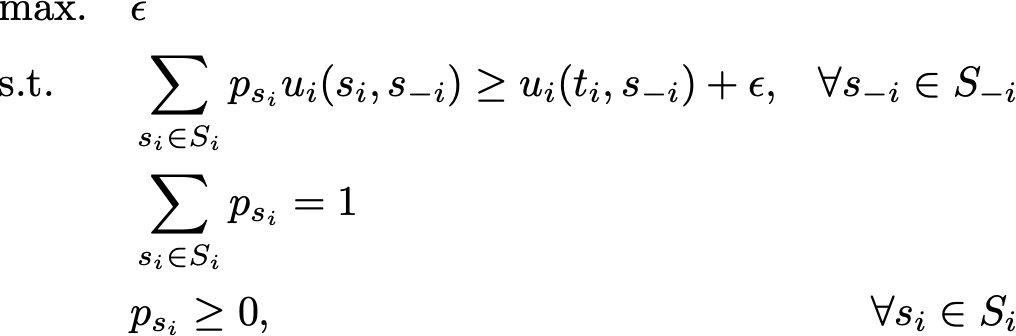 Checking for Weak Dominance by Mixed Strategies
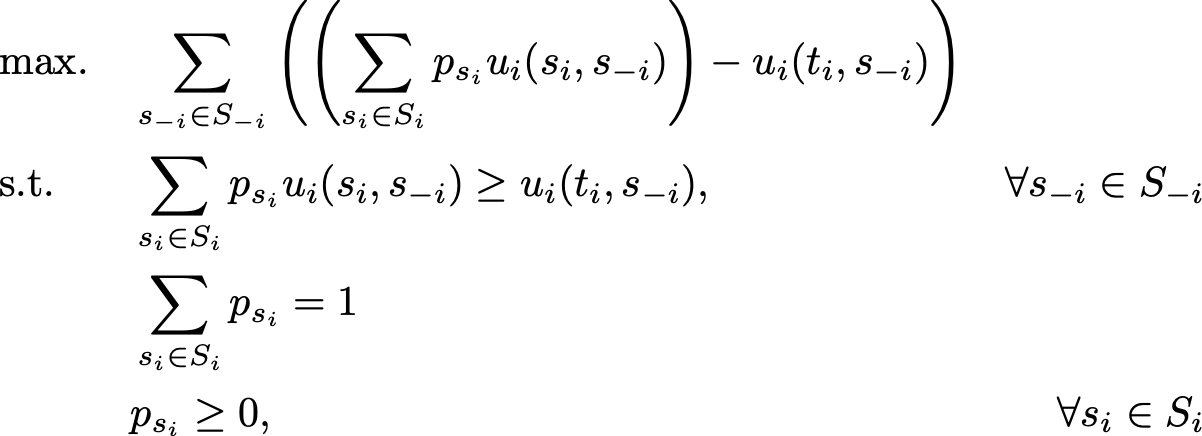 Path Dependency of Iterated Dominance
Iterated weak dominance is path-dependent
Sequence of eliminations may determine which solution we get (if any)





Iterated strict dominance is path-independent: 
Elimination process will always terminate at the same point
Two Computational Questions for Iterated Dominance
1.  Can any given strategy be eliminated using iterated dominance?
2.  Is there some path of elimination by iterated dominance such that only one strategy per player remains?
For strict dominance (with or without dominance by mixed strategies), both can be solved in polynomial time due to path-independence
Check if any strategy is dominated, remove it, repeat
For weak dominance, both questions are NP-hard (even when all utilities are 0 or 1), with or without dominance by mixed strategies [Conitzer, Sandholm 05], and weaker version proved by [Gilboa, Kalai, Zemel 93]
Minimax and Maximin Values
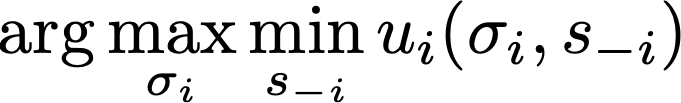 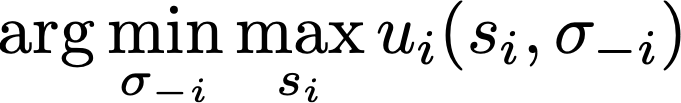 LP for Calculating Maximin Strategy and Value
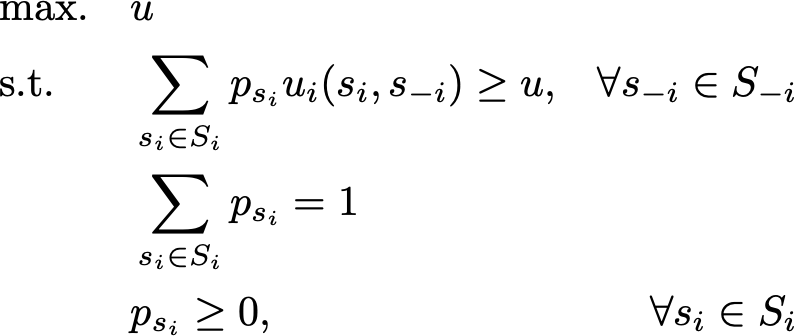 Minimax Theorem [von Neumann 1928]
Each player’s NE utility in any finite, two-player, zero-sum game is equal to her maximin value and minimax value


Minimax theorem does not hold with pure strategies only (example?)
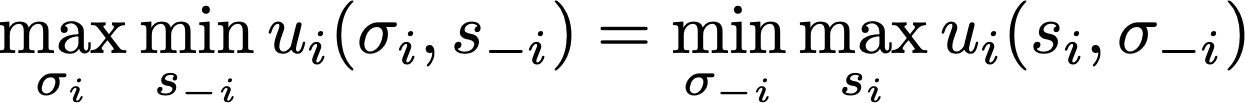 Example
What is maximin value of agent 1 with and without mixed strategies?
What is minimax value of agent 1 with and without mixed strategies?
What is NE of this game?
Solving NE of Two-Player, Zero-Sum Games
Minimax value of agent 1
Maximin value of agent 1
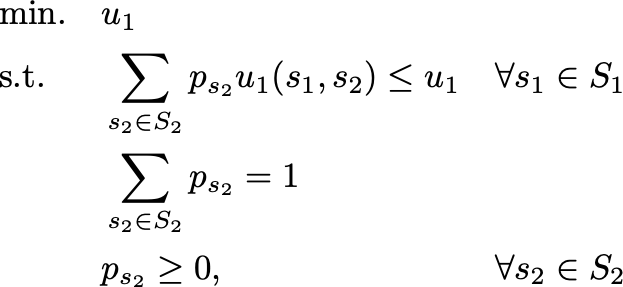 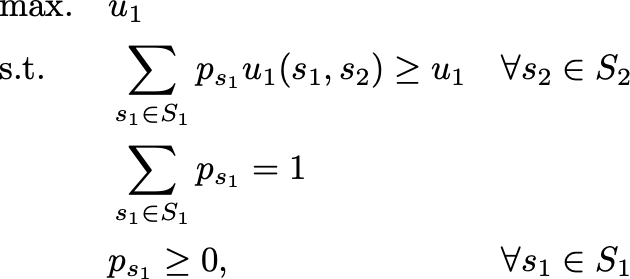 NE is expressed as LP, which means equilibria can be computed in polynomial time
Maximin Strategy for General-Sum Games
Agents could still play minimax strategy in general-sum games
I.e., pretend that the opponent is only trying to hurt you
But this is not rational:




If A2 was trying to hurt A1, she would play Left, so A1 should play Down
In reality, A2 will play Right (strictly dominant), so A1 should play Up
Hardness of Computing NE for General-Sum Games
Complexity was open for long time
“together with factoring […] the most important concrete open question on the boundary of P today” [Papadimitriou STOC’01]
Sequence of papers showed that computing any NE is PPAD-complete (even in 2-player games) [Daskalakis, Goldberg, Papadimitriou 2006; Chen, Deng 2006]
All known algorithms require exponential time (in worst case)
Hardness of Computing NE for General-Sum Games (cont.)
What about computing NE with specific property?
NE that is not Pareto-dominated
NE that maximizes expected social welfare (i.e., sum of all agents’ utilities)
NE that maximizes expected utility of given agent
NE that maximizes expected utility of worst-off player
NE in which given pure strategy is played with positive probability
NE in which given pure strategy is played with zero probability
…
All of these are NP-hard (and the optimization questions are inapproximable assuming P != NP), even in 2-player games [Gilboa, Zemel 89; Conitzer & Sandholm IJCAI-03/GEB-08]
Search-Based Approaches (for Two-Player Games)
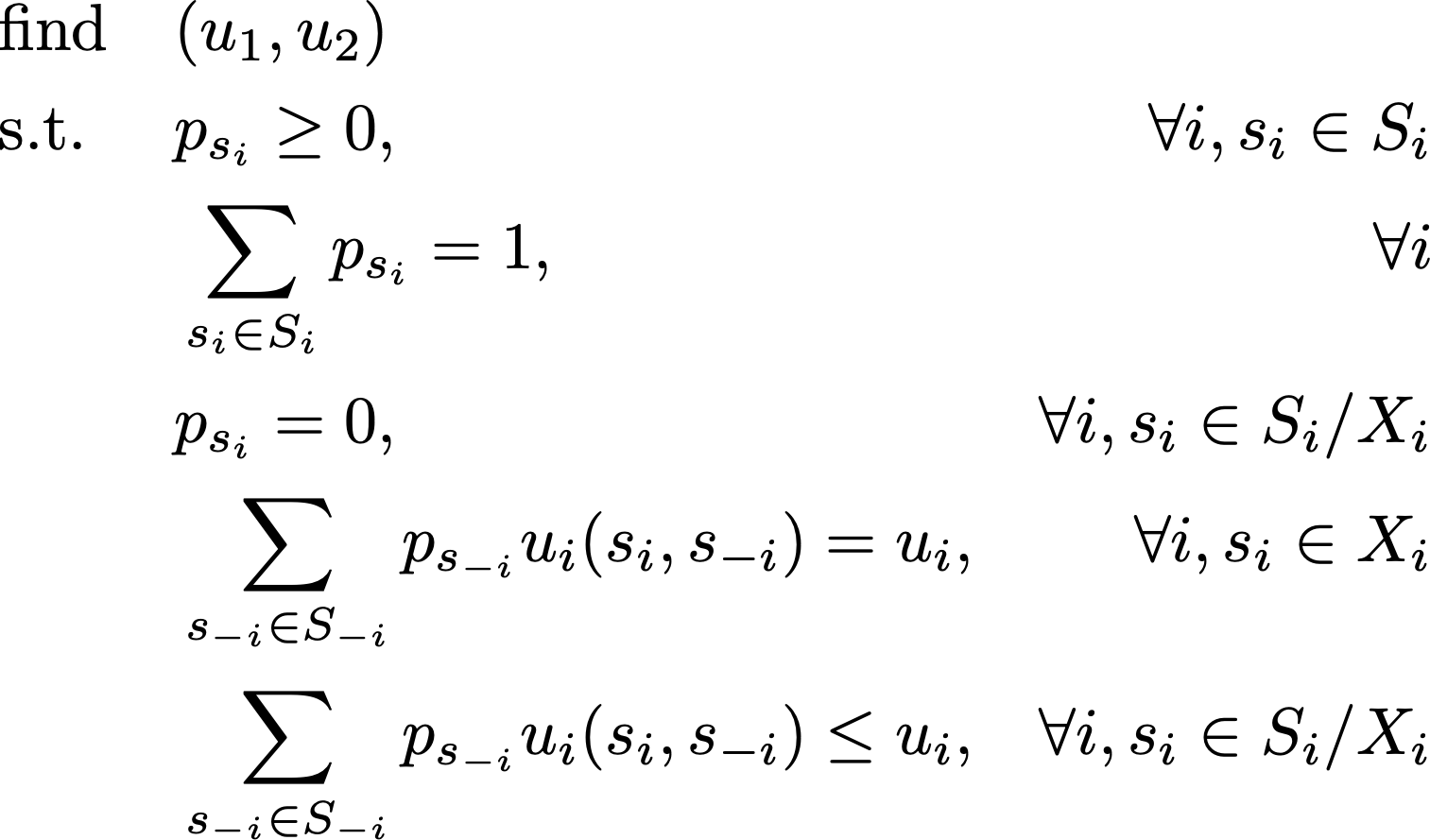 Solving for NE using MILP (for Two-Player Games)[Sandholm, Gilpin, Conitzer AAAI05]
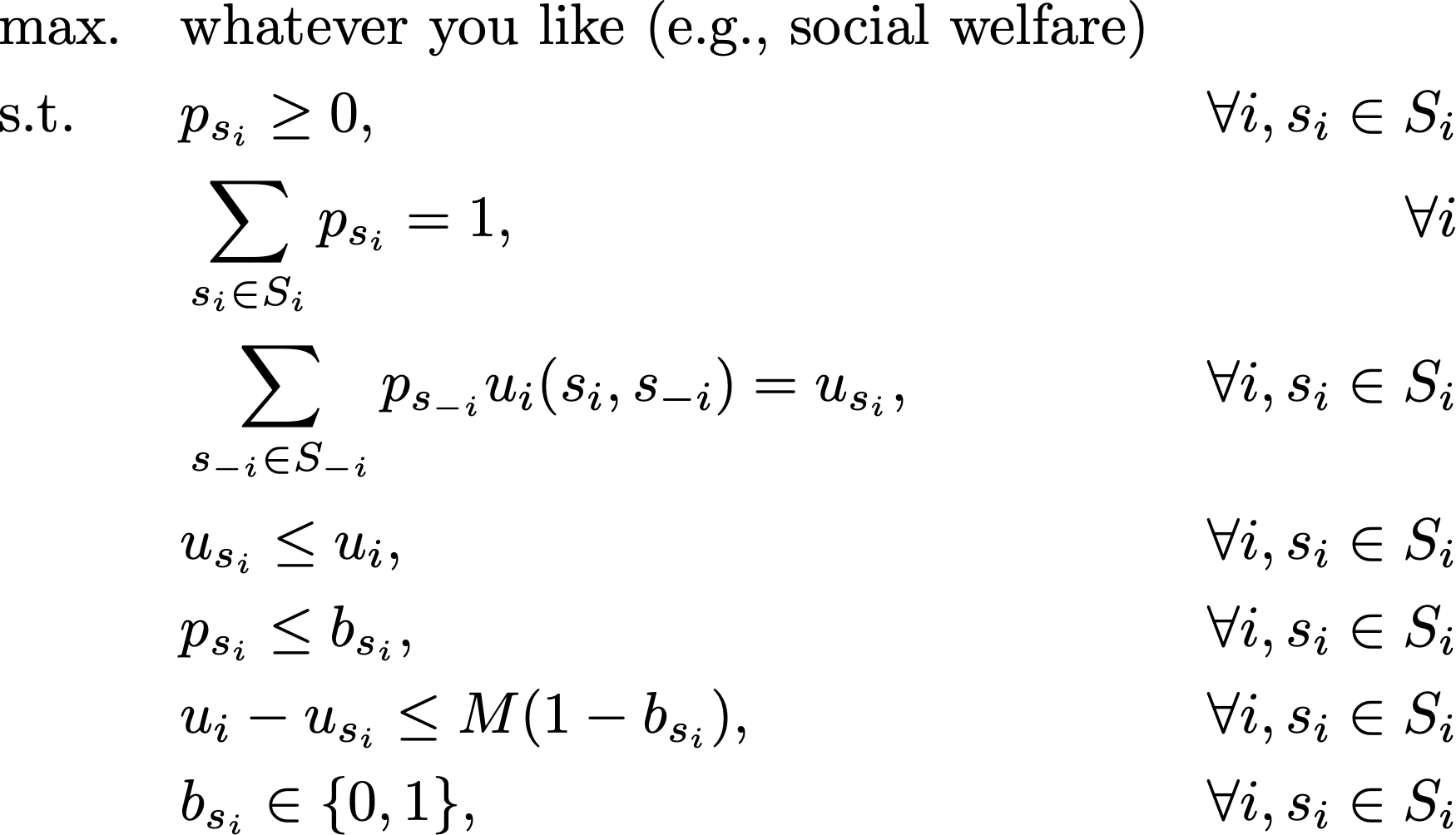 Solving for Correlated Equilibrium using LP (N-Player Games!)
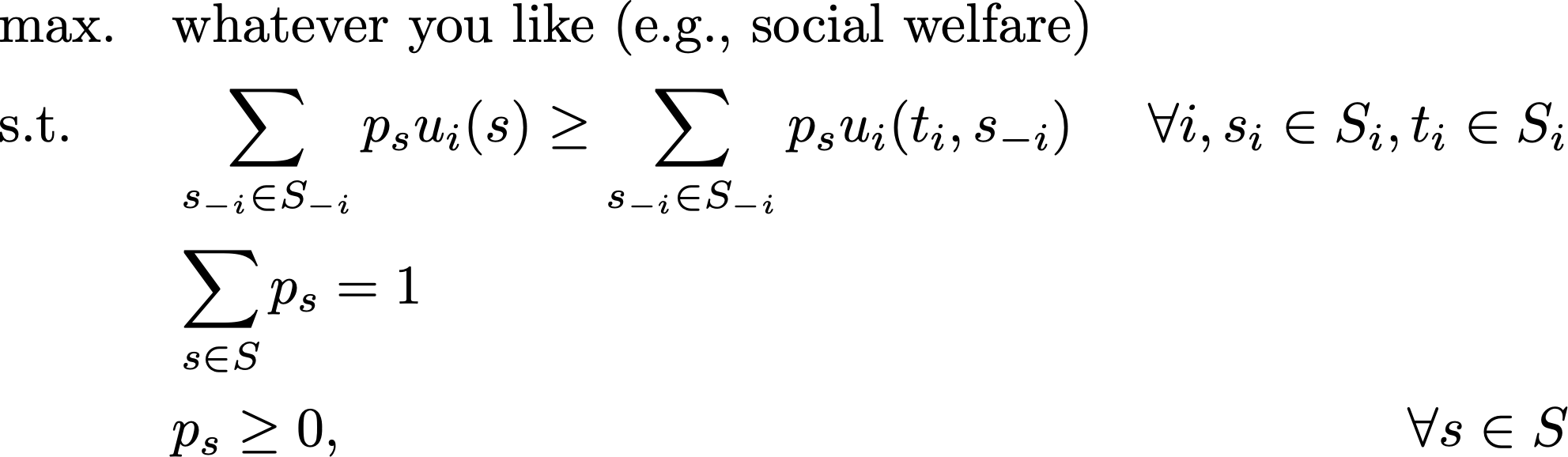 Questions?
Acknowledgement
This lecture is a slightly modified version of ones prepared by
Vincent Conitzer [Duke CPS 590.4]